Festival de Vídeo Estudantil
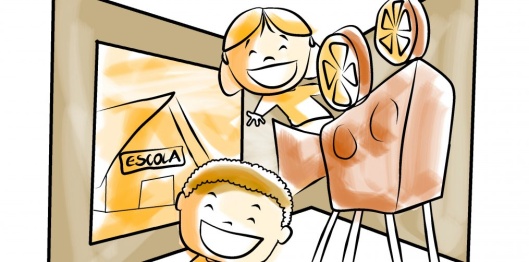 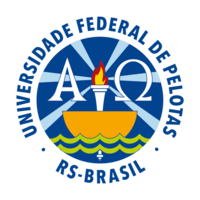 Universidade Federal de Pelotas – UFPel 
Secretaria Municipal de Educação e Desporto
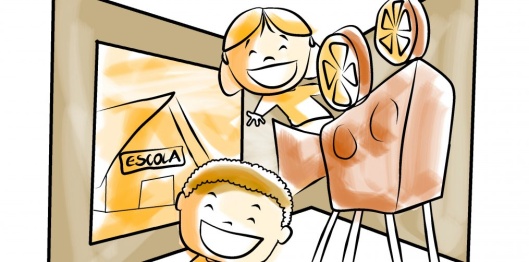 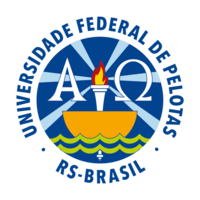 5
4
3
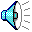 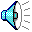 PICTURE 
START
Concurso Escola Roteiro e Cinema
Se uma história não consegue ser pensada, não pode ser filmada.
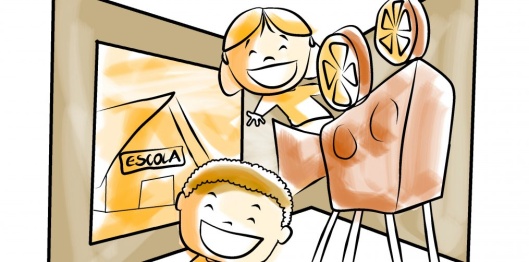 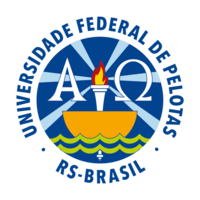 Posso fazer um roteiro?
Sobre o que escrever?
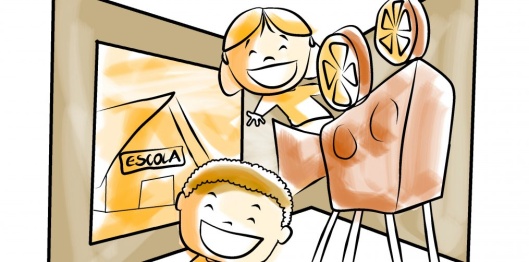 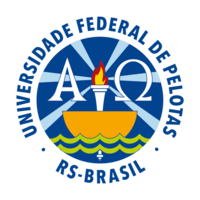 Concurso Escola Roteiro e Cinema
Temáticas para o roteirocostumes da região onde os estudantes vivem e deverão estar relacionadas com as pessoas que lá moram, suas lendas e tradições, costumes, testemunhos, memórias, crônicas.
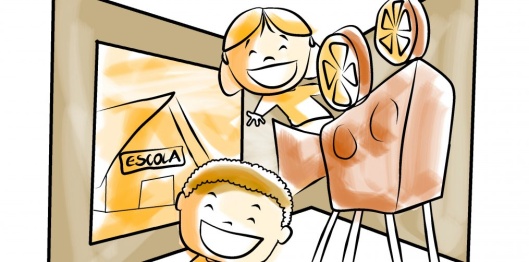 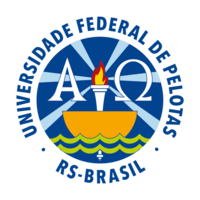 História em Linhas – media 5 linhas
Sinopse – Media 2 páginas
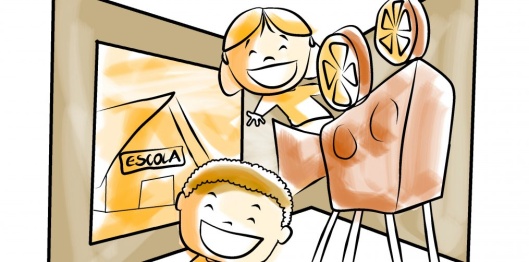 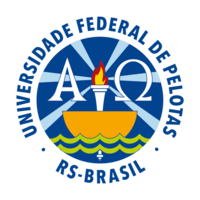 Sinopse
É uma narração breve.

É o roteiro sem as divisões de cenas.

É o rascunho do roteiro.
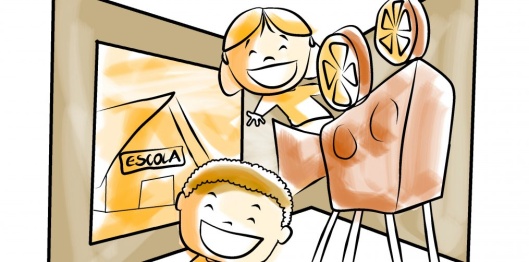 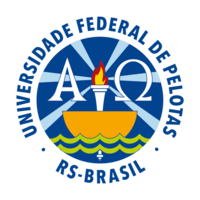 Sinopse deve ter:
3 atos narrativos fundamentais:

Apresentação

Desenvolvimento

Solução
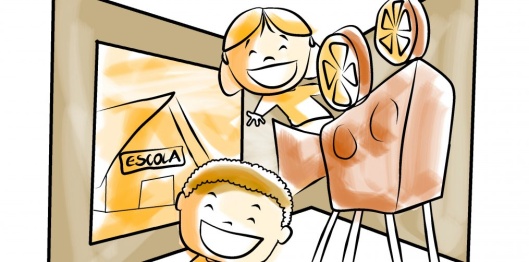 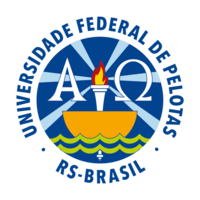 Como escrever?
Ao escrever lembre-se de 4 elementos:
Temporalidade - época?
Localização - onde estamos?
Percuso da Ação - acontecimentos devem ser interligados (sequência lógica).
Desfecho – conclusão e assinatura.
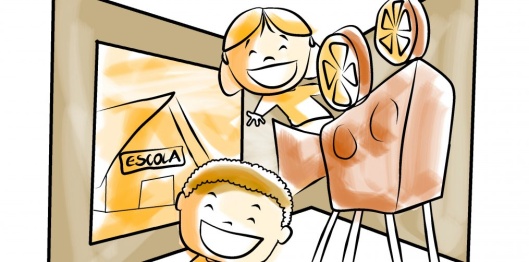 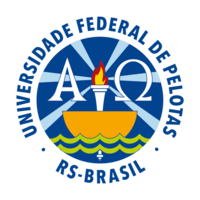 História em Linhas
Pedro um jovem de 15 anos é apaixonado por Cintia. Um dia ela convida Pedro para uma noite especial. Pedro se desespera com o encontro e inicia os problemas,até descobrir que a noite especial era diferente do que imaginava
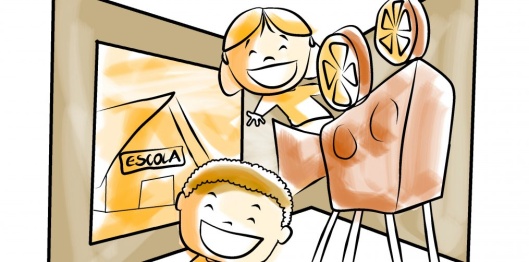 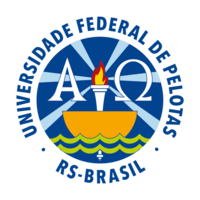 Escaleta - Operação Camisinha
Escaleta é o resumo do que vai conter cada cena
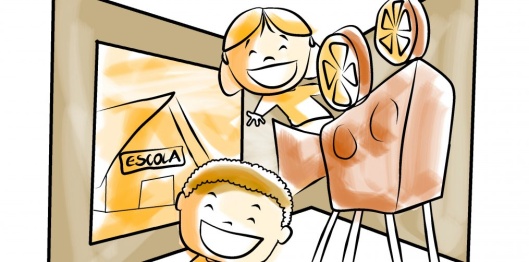 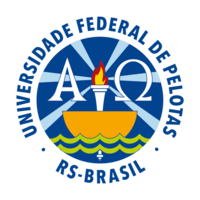 Roteiro – Escaleta 
Cena 01 – Pedro em casa
Pedro pensando em como fazer aquilo 

Cena 02 – Igreja
Pedro reza e pede ajuda divina

Cena 03  - rua cidade
Pedro ajuda uma senhora
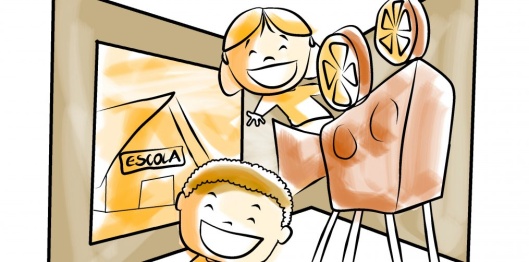 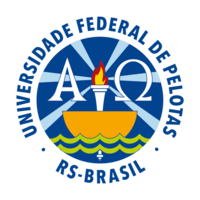 Operação Camisinha
Situação Inicial
Conflito 
Situação Final
Conflito é solucionado
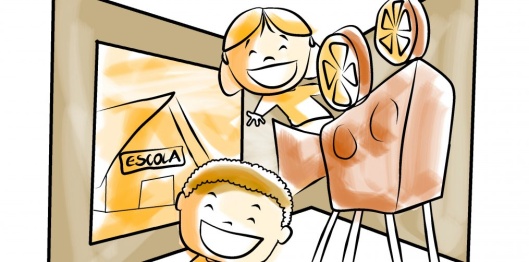 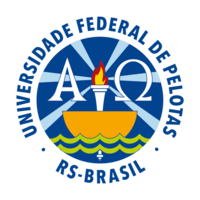 Operação Camisinha
Situação Inicial - Pedro vida simples deseja namorar Cintia

Conflito  - Pedro se desespera sobre o que fazer na noite especial 

Situação Final -  Conflito é solucionado
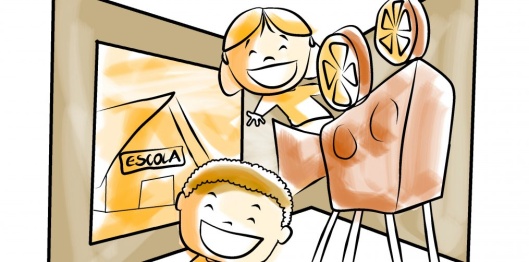 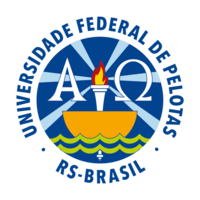 Esquema de estrutura de roteiro
Exposição do Problema
Complicação ou Conflito.

Climax

Resolução
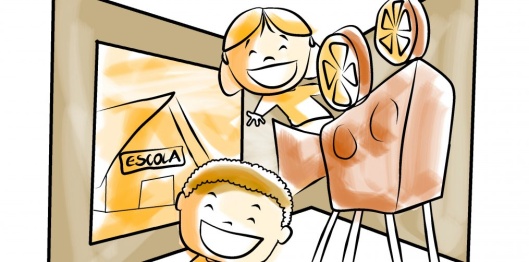 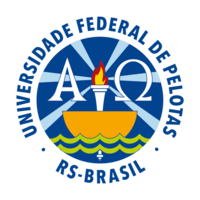 Esquema de estrutura de roteiro
Resolução
É a fase mais importante, pois apresenta a conclusão do conflito.
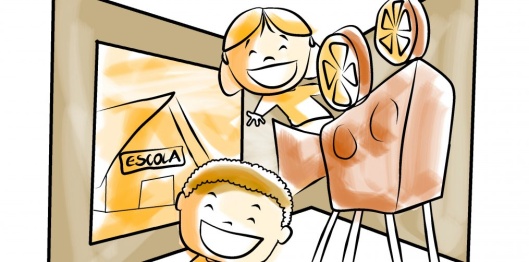 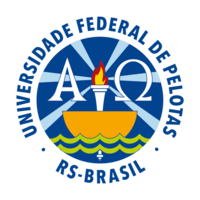 Conflito ou Plot
São os conflitos que tornam a vida interessante.

Conflito = Ação = Drama.
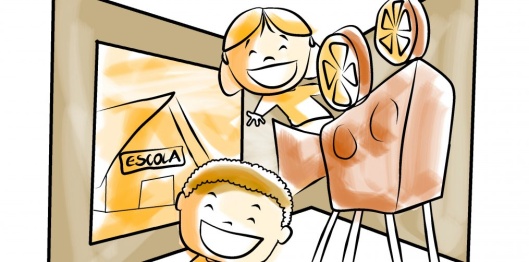 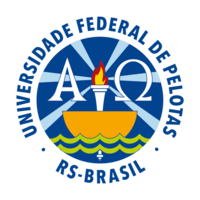 Conflito Básico X Fundamental
Conflitos Fundamental

São os conflitos maiores, acentuados:

ROMEU E JULIETA: baseado no ódio entre Montécchios e Capuletos.

É ao redor deste conflito fundamental que giram todos os outros conflitos básicos. (burrice x inteligência, bondade x ruindade, etc)
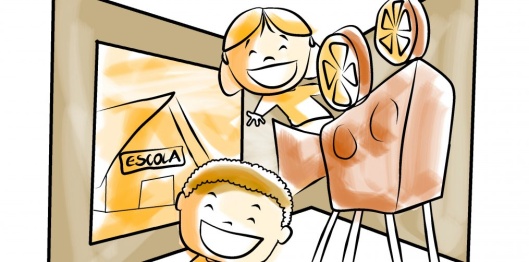 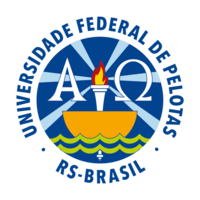 Conflito Básico X Fundamental
É por meio do conflito que o leitor deve se identificar com o roteiro.
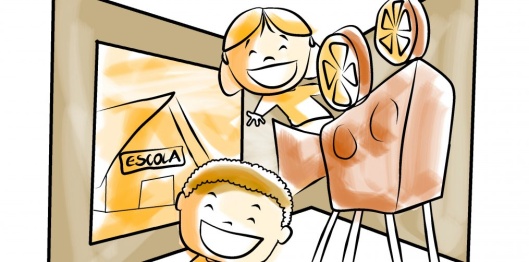 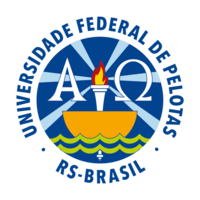 Conflito Básico X Fundamental
Crie situações que poderiam acontecer com seu público.

Se o personagem está para ser atropelado, faça o leitor/espectador sentir o mesmo frio na barriga.

Um bom exemplo são os filmes de terror.
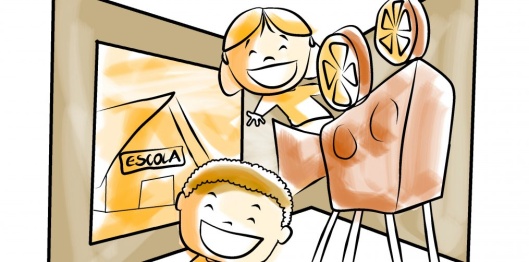 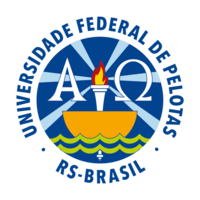 Exemplo:
Se no seu roteiro o plot é o amor de um motorista pelo carro, pense em buscar um caminho que o torne mais diferente e interessante possível.
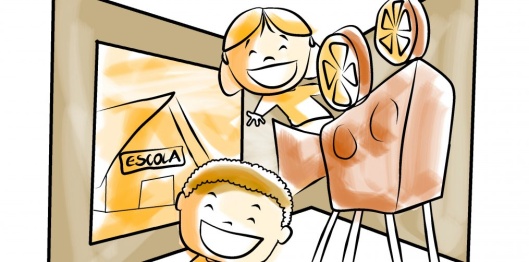 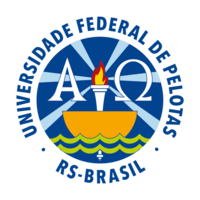 É no Plot que está a força do roteiro!
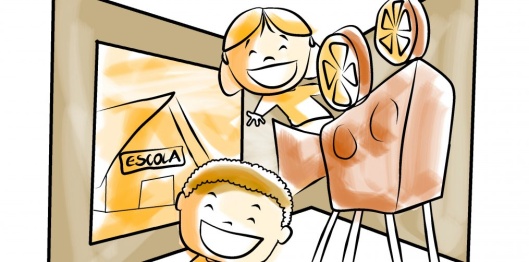 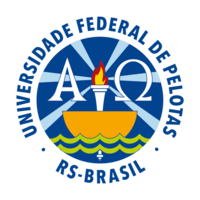 Ponto de Virada
É qualquer incidente inesperado

Deve ser criado antes de tudo.
Depois disso crie algo ao interessante.
Potencialize o choque, ele é o embrião.
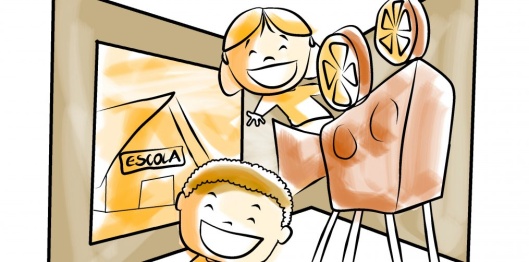 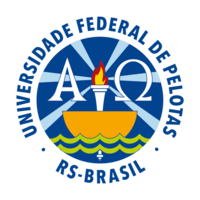 Diagrama  Roteiro de Cinema
Climax
Resolução
Crise
Ação Dramática
Conflito Emerge
Complicação
Problema
Tempo
Operação Camisinha
Compra de camisinha na Farmácia .
Climax
Noite Especial !
Comprar camisinha
Crise
Resolução
Ação Dramática
Noite especial
Conflito Emerge
Não decepcioná-la nos seus desejos
Complicação
Pedro deseja namorar Alana
Problema
Tempo
Diagrama Curta Metragem
Climax(ponto de virada)
Resolução(conclusão)
ProblemaComplicaçãoConflito
Ação Dramática
Tempo
História em Linhas: O Dilema
Paula e Bruna são duas amigas da escola são inseparáveis, passam o dia na escola falando dos namorados ou ficantes e o que fizeram juntos. Um dia uma das amigas Amanda descobre que elas namoram a mesma pessoa. Então começa a confusão, o que fazer?
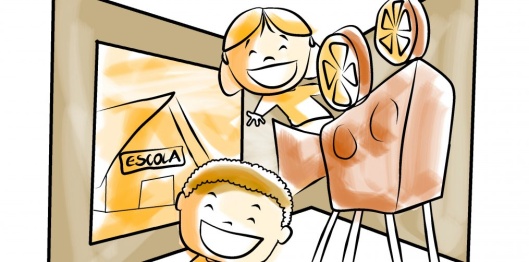 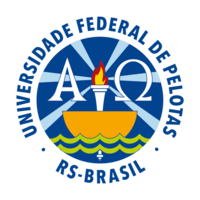 Diagrama  roteiro – O Dilema
Elas são amigas e descobrem que tem o namorado em comum
Climax(ponto de virada)
Elas preferem ficar sem namorado
Ação Dramática
Duas meninas namoram o mesmo menino
Resolução(conclusão)
ProblemaComplicaçãoConflito
Tempo
Estrutura de roteiro
Algo interessante sempre deve estar acontecendo no filme.
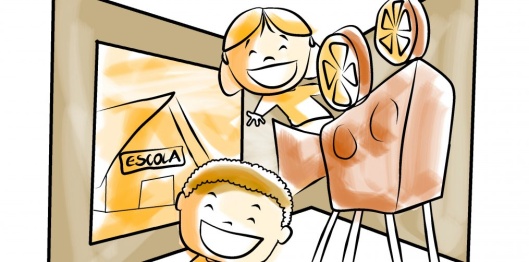 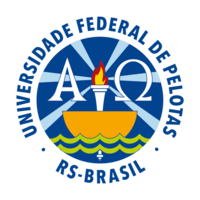 Conclusão
O que faz um roteiro brilhante não é o processo de elaboração. É a idéia.

Inventar é romper com as regras.

Como artista você deve criar
Como profissional você deve manter os pés no chão.
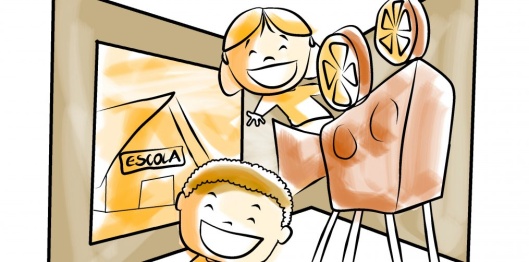 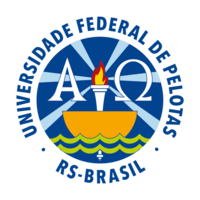